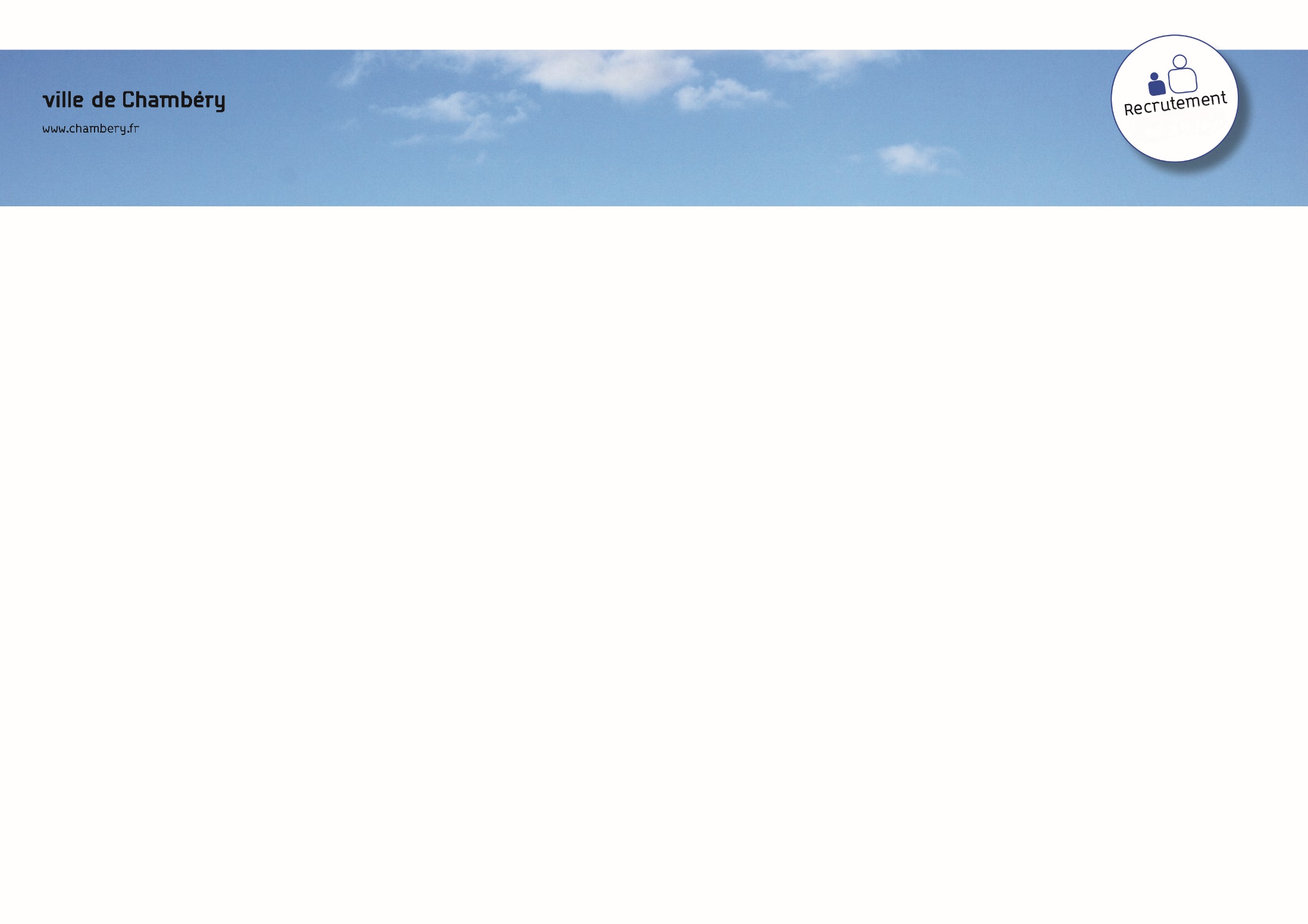 DGA DECR – Direction Enfance-Education Animateurs(trices) périscolaires (H/F)(Cat. C – Filière animation – Adjoint d’animation – TNC 41% et 48%)
INTERNE/EXTERNE
Depuis la rentrée 2015/2016, la Ville de Chambéry a mis en place de nouveaux temps d’activités périscolaires dans le cadre d’un projet éducatif de territoire. Sur chaque école, une équipe d’animateurs périscolaires sous la responsabilité du coordonnateur périscolaire propose aux enfants un cadre ludique et bienveillant où l’enfant pourra s’épanouir en toute sécurité. L’animateur périscolaire met en œuvre le projet éducatif de la ville de Chambéry sur l’ensemble des temps périscolaires de l’enfant (garderie du matin, garderies du midi, Restauration Scolaire, TAP et garderies)
MISSIONS  PRINCIPALES : 
Garant de la sécurité des enfants, il/elle:
veille à la sécurité entre les temps scolaires et périscolaires
Alerte sa hiérarchie au sein de l’école dans les meilleurs délais
Fait connaître et appliquer les règles du règlement périscolaire
Explique et vérifie le respect des règles d’hygiène
Il/ elle crée les conditions d’un accueil bienveillant
Est à l’écoute des besoins des enfants
Gère et arbitre les conflits par le dialogue et la médiation
Veille à éviter les bagarres par la communication non violente
est attentif à ce que chaque enfant s’intègre au sein d’un groupe
Entretient des relations professionnelles bienveillantes avec ses collègues, communique et renseigne les parents
Il/elle a un rôle éducatif 
Accompagne l’autonomisation des plus jeunes et favorise l’entraide par les plus grands
Est vigilant au respect des principes de laïcité et la mixité des groupes
Met en œuvre des espaces de concertation avec les enfants
Il/elle propose des animations
Propose les TAP adaptés au moment de la journée et aux besoins des enfants en fonction des âges
Joue avec les enfants
Aménage des espaces ou l’enfant est maitre du jeu
COMPETENCES REQUISES :
Posséder obligatoirement le BAFA (ou équivalent), maîtriser les techniques d’animation, d’éveil de l’enfant et d’expression corporelle
Connaître le développement physique et psychologique de l’enfant à partir de 2 ans
Maîtriser les gestes de 1er secours
Maîtriser les règles de sécurisation d’un espace et de déplacements
Savoir encadrer des activités et animer des temps récréatifs
Savoir préparer et planifier des activités
Observer, écouter les besoins des enfants
Gérer les conflits, arbitrer, apaiser un groupe d’enfants
Posséder le sens du travail collaboratif et transversal
Communiquer, échanger, savoir rendre-compte 
Etre courtois, diplomate et pédagogue
Savoir accueillir des enfants, des parents dans le respect des règles de neutralité et d’égalité des usagers
Respecter et faire respecter les règles, les expliquer si nécessaire
Avoir le sens des responsabilités
Etre dynamique et ponctuel
DATE LIMITE DE DÉPÔT DES CANDIDATURES Le 21 juin 2019

Sylvie KOSKA,
 adjointe chargée des ressources humaines et de la démocratie participative
Fiche de poste détaillée disponible auprès du service recrutement (recrutement@mairie-chambery.fr)

Renseignements auprès de :
 Marie-Emmanuelle COUDE 04 79 60 23 22

CV et lettre de motivation à adresser à :
Hôtel de Ville, BP 11105, 73011 CHAMBERY cedexou recrutement@mairie-chambery.fr
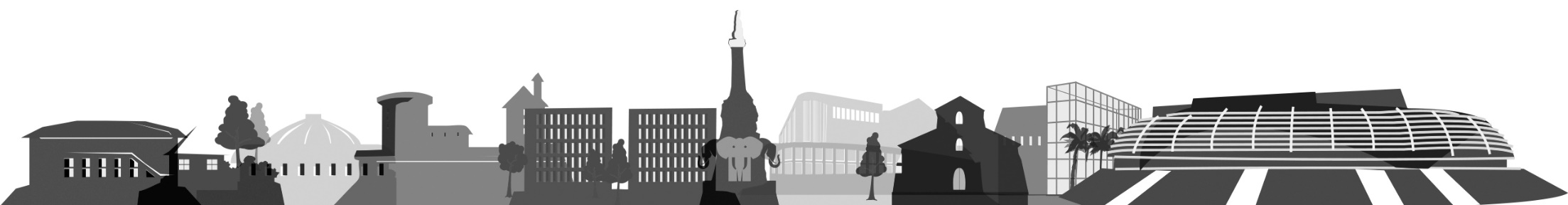